Subtracting 4 digit numbers
Remember with subtraction we always start with the number that is greater.
9247 – 6125 =
Create a place value chart and use concrete materials or drawings to represent the bigger number.
Remember with subtraction we always start with the number that is greater.
9247 – 6125 =
Take away the smaller number from the greater number. Remember to always start with the ones. Then subtract the tens. Subtract the hundreds. Then subtract the thousdands.
9247 – 6125 =
If you are using drawings, cross out the materials like above. Or, if you are using concrete materials, remove the correct number for each place value.
9247 – 6125 = 3122
See the next slide to see how to solve this problem using the column subtraction method.
Th  H  T  O   9  2  4  7- 6   1   2  5
   3   1   2  2
Remember, when subtracting, the greater number always goes on the top!
Set out the problem as a column subtraction. Start by subtracting the ones. Then subtract the tens. Subtract the hundreds. Then subtract the thousands. You could do this mentally or use your concrete materials and place value chart.
Watch the video below for a further reminder.
This video shows subtraction with 3 digit numbers but the method is the same.
Remember with column subtraction, we cannot subtract a greater number from a number that is smaller. We will not have enough.
Let’s explore this further..
Remember with subtraction we always start with the number that is greater.
6893 -  1527 =
Create a place value chart and use concrete materials or drawings to represent the bigger number.
Remember with subtraction we always start with the number that is greater.
6893 -  1527 =
Remember to always start with the ones. We CANNOT subtract 7 from 3, as there is not enough materials. What do we need to do? We need to carry a ten from the tens column.
Subtracting with carrying
Remember the base 10 rule: 
1 ten = 10 ones 
1 hundred = 10 tens 
1 thousand  = 10 hundreds 

When we have to carry from the column to the left, we must remember the base ten rule when changing the place value.
6893 -  1527 =
We do not have enough to subtract 7 ones from the ones column. We need to carry a ten from the tens column. Remember the 1 ten will change into 10  ones.
6893 -  1527 =
Remember to remove the 1 ten you carried over from the tens column. Now we have enough ones to subtract 7 ones from the ones column.
If you are using drawings, cross out number you are subtracting. Or, if you are using concrete materials, remove the correct number from each place value.
6893 -  1527 = 5366
Now we can begin the subtraction. Start with the ones. Then subtract the tens. Subtract the hundreds. Then subtract the thousands.
6893 -  1527 = 5366
See the next slide for how this would look using the column subtraction method.
1 ten = 10 ones
10 ones + 3 ones= 13 ones
Th  H  T  O
Remember, when subtracting, the greater number always goes on the top!
8
13
6   8   9  3- 1   5   2  7
   5   3  6  6
Set out the problem as a column subtraction. There is not enough ones to subtract 7 so carry over a ten. Remember to show you have taken 1 ten from the tens column. Change the 1 ten into 10 ones. Add the extra 10 ones to the 3 ones to make 13 ones. Now we can subtract 7 ones from the 13 ones. Then subtract the tens. Subtract the hundreds. Then subtract the thousands. It is very helpful to use concrete materials and a place value chart when subtracting with carrying.
Let’s try another one…
Remember with subtraction we always start with the number that is greater.
3274 – 2018 =
Create a place value chart and use concrete materials or drawings to represent the bigger number.
Remember with subtraction we always start with the number that is greater.
3274 – 2018 =
Remember to always start with the ones. We CANNOT subtract 8 from 4, as there is not enough materials. What do we need to do? We need to carry a ten from the tens column.
3274 – 2018 =
We do not have enough to subtract 8 ones from the ones column. We need to carry a ten from the tens column. Remember the 1 ten will change into 10  ones.
3274 – 2018 =
Remember to remove the 1 ten you carried over from the tens column. Now we have enough ones to subtract 8 ones from the ones column.
If you are using drawings, cross out number you are subtracting. Or, if you are using concrete materials, remove the correct number from each place value.
3274 – 2018 =
Now we can begin the subtraction. Start with the ones. Then subtract the tens. Subtract the hundreds- in this problem, we do not have to subtract any hundreds. Then subtract the thousands.
3274 – 2018 = 1256
See the next slide for how this would look using the column subtraction method.
1 ten = 10 ones
10 ones + 4 ones= 14 ones
Th  H  T  O
Remember, when subtracting, the greater number always goes on the top!
6
14
3   2   7  4
- 2   0  1   8
   1   2   5  6
Set out the problem as a column subtraction. There is not enough ones to subtract 8 ones so carry over a ten. Remember to show you have taken 1 ten from the tens column. Change the 1 ten into 10 ones. Add the extra 10 ones to the 4 ones to make 14 ones. Now we can subtract 8 ones from the 14 ones. Then subtract the tens. Subtract the hundreds. Then subtract the thousands. It is very helpful to use concrete materials and a place value chart when subtracting with carrying.
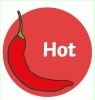 Let’s try one more…
Sometimes we need to carry over from 2 different place values. This can be tricky. Let’s have a look.
Remember with subtraction we always start with the number that is greater.
7942- 4156 =
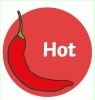 Create a place value chart and use concrete materials or drawings to represent the bigger number.
7942- 4156 =
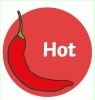 Remember to always start with the ones. We CANNOT subtract 6 from 2, as there is not enough materials. What do we need to do? We need to carry a ten from the tens column.
7942- 4156 =
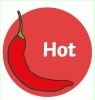 We do not have enough to subtract 6 ones from the ones column. We need to carry a ten from the tens column. Remember the 1 ten will change into 10  ones.
7942- 4156 =
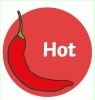 Remember to remove the 1 ten you carried over from the tens column. Now we have enough ones to subtract 6 ones from the ones column.
If you are using drawings, cross out number you are subtracting. Or, if you are using concrete materials, remove the correct number from each place value.
7942- 4156 =
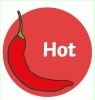 Now we can begin the subtraction. Subtract 6 ones from the new amount of 12 ones. Then subtract the tens… but let’s look… we do not have enough tens to subtract 5 tens. We need to carry 1 hundred into the tens column.
7942- 4156 =
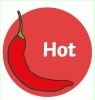 Carry 1 hundred into the tens column. Remember this will change to 10 tens because 1 hundred= 10 tens.
7942- 4156 =
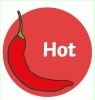 Now, remember to remove the 1 hundred you carried into the tens column.
If you are using drawings, cross out number you are subtracting. Or, if you are using concrete materials, remove the correct number from each place value.
7942- 4156 =
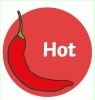 Let’s continue with the subtraction. We need to subtract 5 tens from our new amount of 13 tens.
If you are using drawings, cross out number you are subtracting. Or, if you are using concrete materials, remove the correct number from each place value.
7942- 4156 =
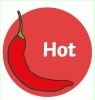 Now we need to subtract the hundreds, then subtract the thousands.
7942- 4156 = 3786
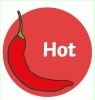 See the next slide to see how this would look using the column subtraction method.
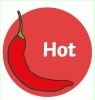 Cross out the 3 tens and carry 1 hundred. 
1 hundred = 10 tens
10 tens + 3 tens = 13 tens
Th  H  T  O
1 ten = 10 ones
10 ones + 2 ones= 12 ones
13
12
8
3
7   9   4  2
- 4   1   5  6
   3   7  8  6
Remember, when subtracting, the greater number always goes on the top!
Set out the problem as a column subtraction. Remember to show each time you have carried a number and changed it into another place value. Start with the ones, then subtract the tens, then the hundreds and finally subtract the thousands. Use your place value chart and concrete materials as you go. Remember the base 10 rule.
Watch the video below for a further reminder.
Subtraction with carrying (or renaming) can be tricky. Top tips:

Watch the videos on this PowerPoint (as many times as you need to!)
Check these slides (read them as many times as you need to)
Remember the steps (especially removing a number when you have carried it over)
Use concrete materials and a place value chart! 
Remember we have learned this in class. Take your time. You can do this! (Remember our Learning Pit!)
If you find the written column method too tricky for now, just complete the question using your concrete materials and place value chart. 
I am always here to help you. Ask questions on our Teams page.